Shedding a Light on Streetlight Meter Testing
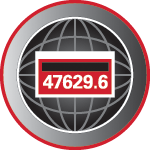 Prepared by Perry Lawton, TESCO
The Eastern Specialty Company

For North Carolina Electric Meter School
Management
Tuesday, June 14, 2022 at 1:45 PM
Introduction
This presentation will discuss the current usages and challenges for streetlight metering and the latest in testing/qualification of streetlight meters.
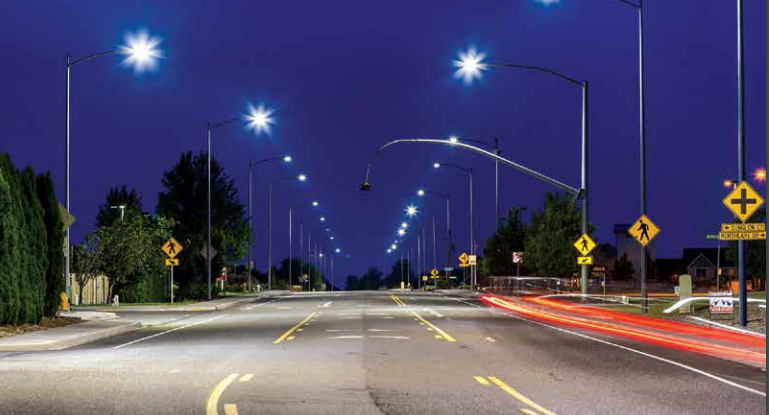 Photos: Acuity Brands Lighting
tescometering.com
2
Streetlight Metering—Why change?
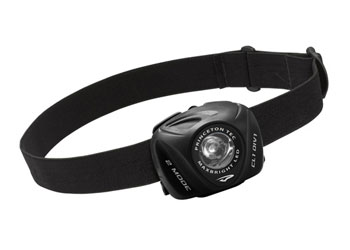 LED’s

LED’s have swept through one industry after another over the past twenty five years.  Once LED’s are developed for a particular application they take over that industry in just a few years
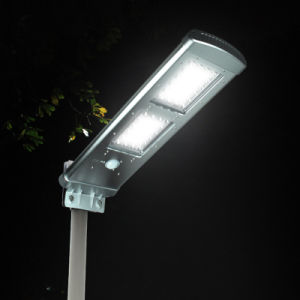 tescometering.com
3
LED’s Start to Take Over
A Better Solution

Better lighting of the pavement surface
Light is better directed so there is less light pollution
Less maintenance
Longer Life 
Less energy consumed
Ability to control the lighting load by individual light or bank for 
more suitable use given the location and time of day
emergency situations
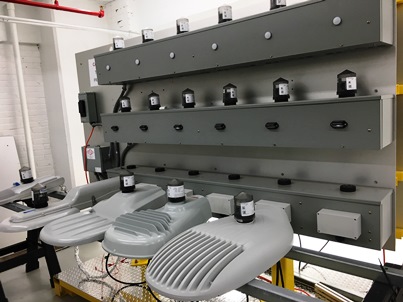 tescometering.com
4
Streetlight Metering—Intelligent Lighting
Streetlight controls:
Standard photocell operation
Advanced controls for holiday lighting, billboards, etc. 
Remote mesh network communications
Scheduling  and dimming (LED Lighting)
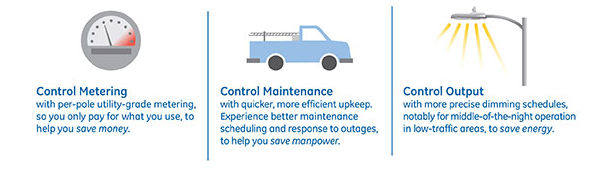 Graphic: GE lighting
tescometering.com
5
Streetlight Metering—Intelligent Lighting
Integration of metrology into streetlighting…
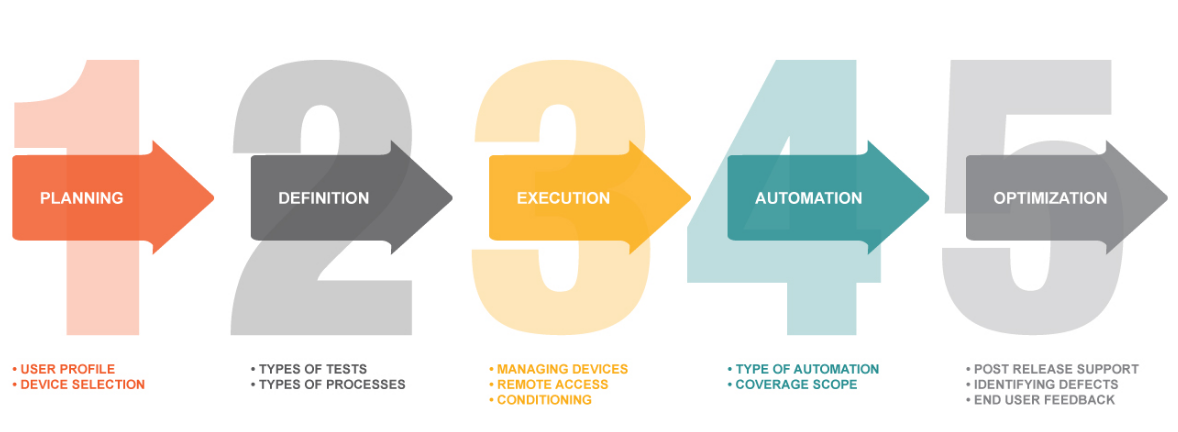 Graphic: 360Logica.com
tescometering.com
6
Streetlight Metering—Intelligent Lighting
Integration of metrology into streetlighting
Metrology (metering function) integration into “nodes”
Combining metrology with remote access gives utilities access to information that they may never have had before.
Read voltage, current and power factor from each node. 
Determine changes in lighting element faults and poor operation.
This information can be used to determine lighting outages (and dispatch a service truck automatically). 
Can be used to monitor general outages like 
    residential meters are now.
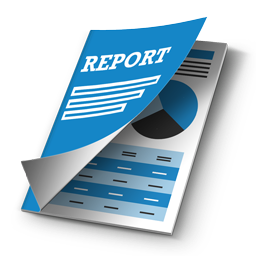 tescometering.com
7
Streetlight Metering—Intelligent Lighting
Energy metering today:
.5%, 1%, and 2% metering capabilities are now being quoted 
Qualification and validation documentation very sparse. 
No complete ANSI regulation to guide qualification testing, though a committee has formed and a spec is being developed (C136.50)
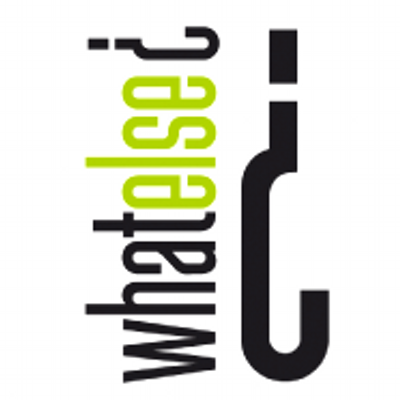 tescometering.com
8
Streetlight Metering—Intelligent Lighting
Energy metering today:
Without the type of qualification testing that metering groups are used to doing prior to rollout of new vendor equipment or technology, billing usage for these nodes has been rare.
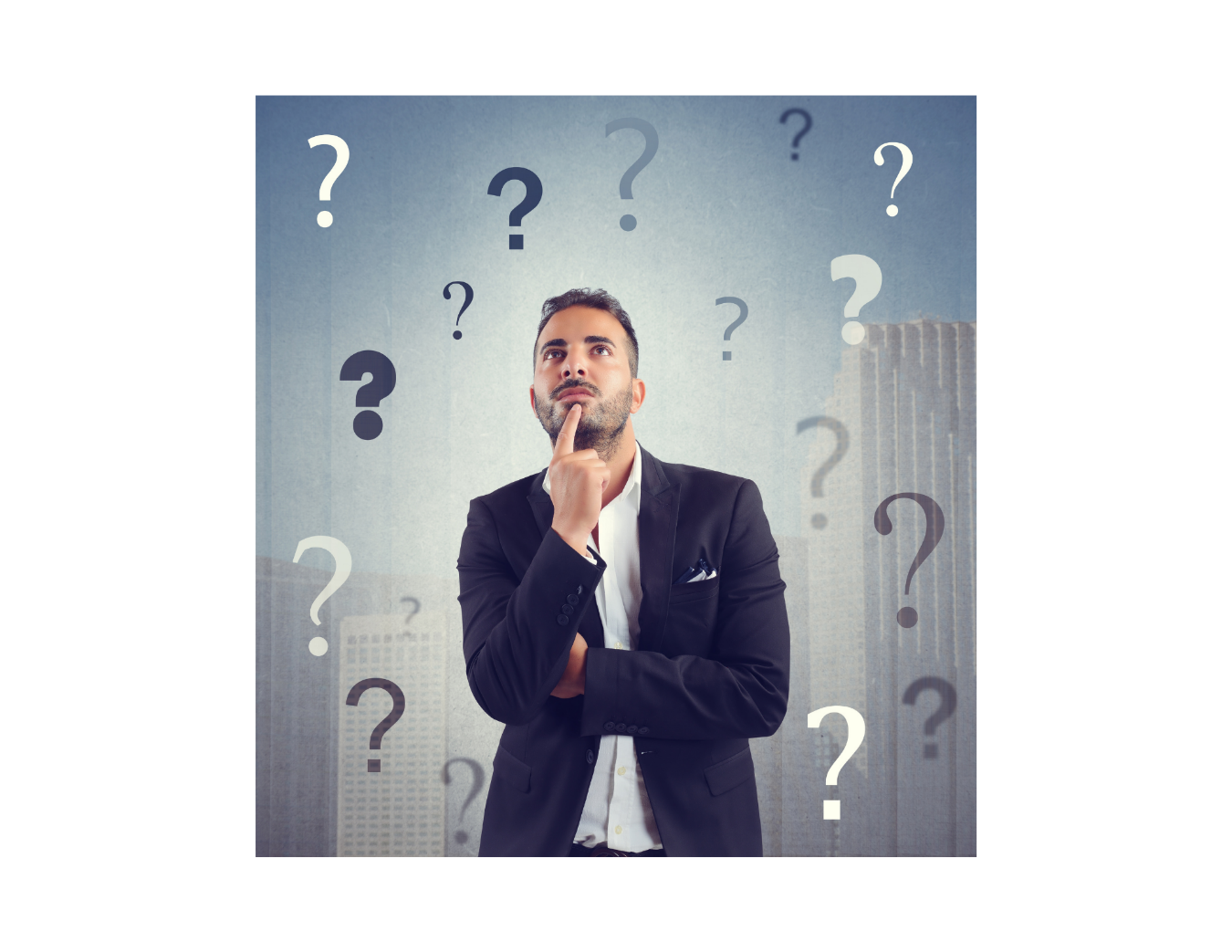 tescometering.com
9
Streetlight Metering—Intelligent Lighting
Using metrology to do energy metering
A utility may want to test the accuracy of the nodes and work with local municipalities to determine whether the variance in billing due to metering accuracy could still provide better consistency and more accurate billing than current fixed billing algorithms can provide.
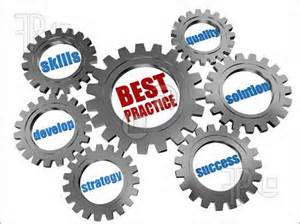 tescometering.com
10
Streetlight Metering—Applications
Applications
Single streetlight meter
Group of single streetlight meters
Meter for a group of streetlights
Meter for any pole mounted device
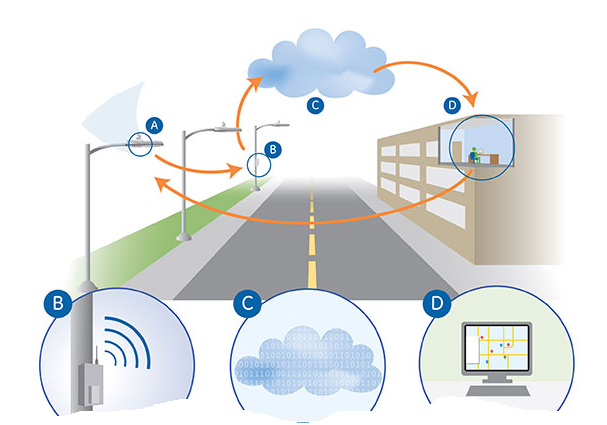 tescometering.com
11
Streetlight Metering—Challenges
Testing Challenges
Meter test pulse
Without this pulse, most nodes only report whole watthours through their communications radios. Testing requires 10,000 Wh (in order to get 5 significant digits – 100.00%). 10,000 Wh at 120V and .25A (typical Light Load value) would take 320 hours
C136.50 is now requiring a pulse for every street light “meter”.  Testing can now be done in “conventional” time periods.
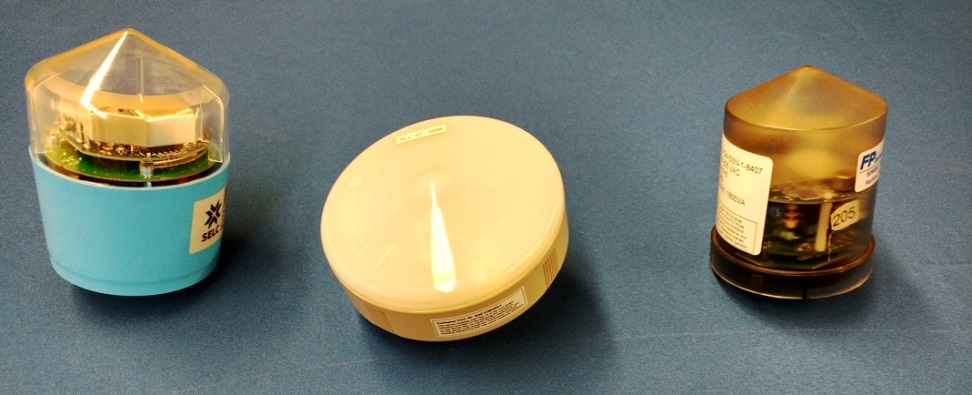 tescometering.com
12
Streetlight Metering—Challenges
Testing Challenges
Meter setups
The setup on each node must be checked to make sure that it is not setup to do any scheduled dimming, or scheduled on/off control, so that the output relay remains on during the testing. 
After testing is complete, the setups should be returned to the factory settings before releasing the node. 
Working to introduce to C136.50 the concept of test modes for street light meters.
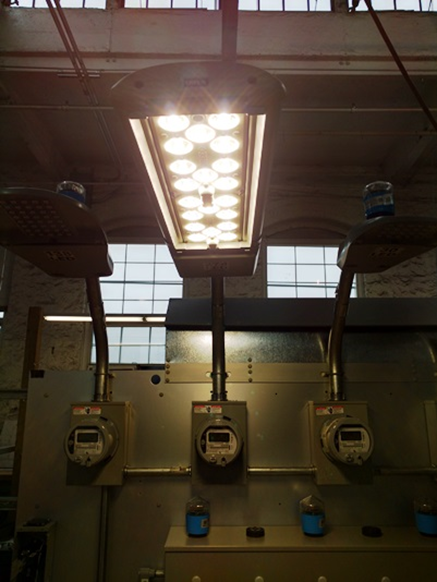 tescometering.com
13
Streetlight Metering—Challenges
Testing Challenges
Functional / Communication testing
This testing is going to be quite similar to standard revenue meters, as the communications networks used are either the same, or similar to what you are used to. 
One difference would be that if the utility is using scheduled on/off/dimming, that program will have to be setup or downloaded to the node before releasing for installation.
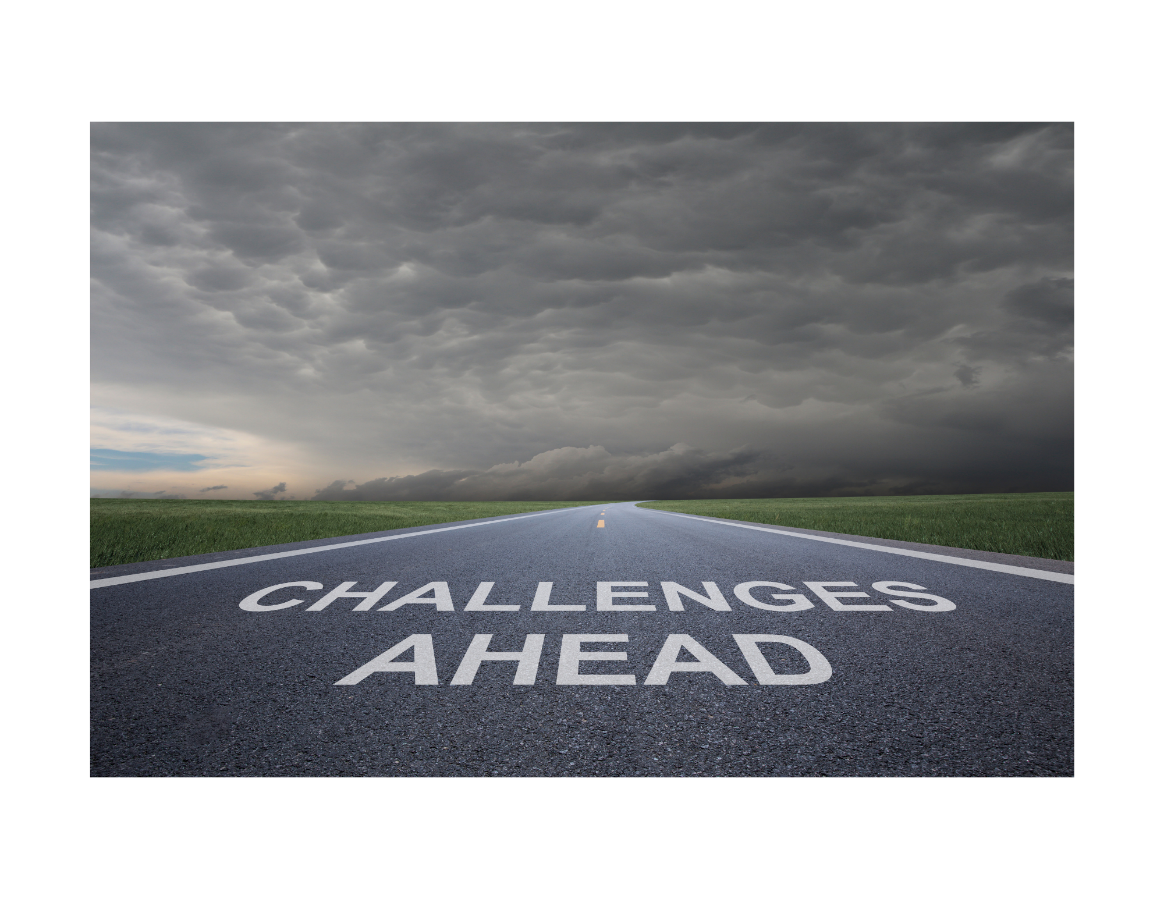 tescometering.com
14
Streetlight Metering—Challenges
Testing Challenges
Conclusions
A Test Mode will make testing of streetlight meters easier and more consistent to perform in a meter shop environment.
The testing will all be more equitable for all manufacturers and users once the ANSI specification is released. 
Relevant testing both for accuracy and functionality can still be done in light of the above; it will just take longer and could be somewhat subjective
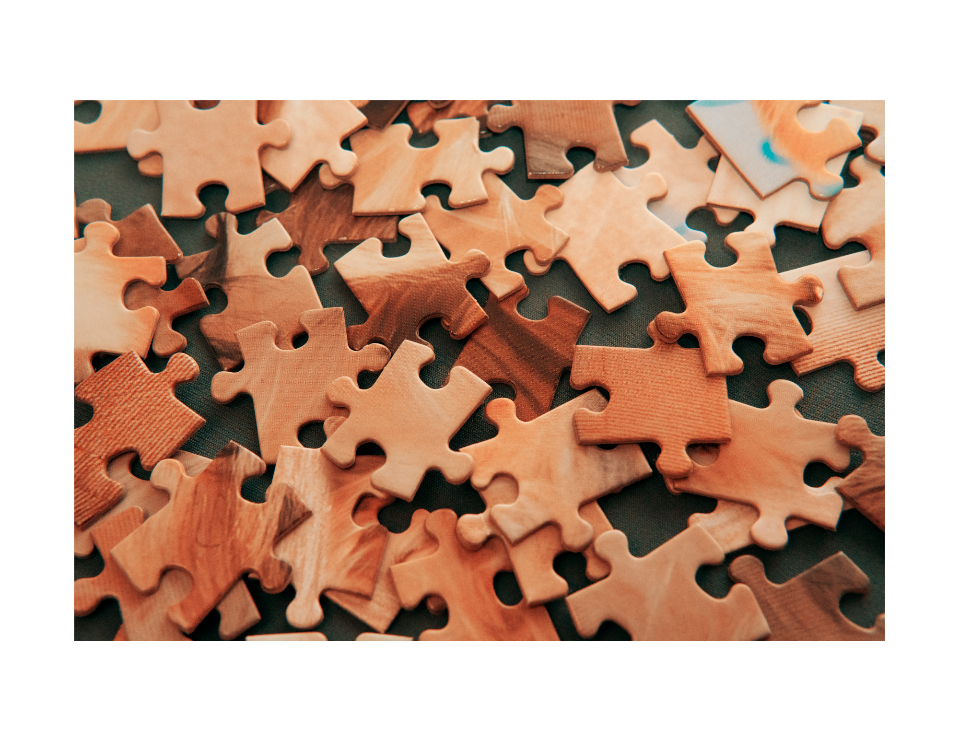 tescometering.com
15
Streetlight Metering—Tests Required
Tests:

Manufacturer product 
       evaluation testing 

Accuracy testing

Functional testing

Qualification testing
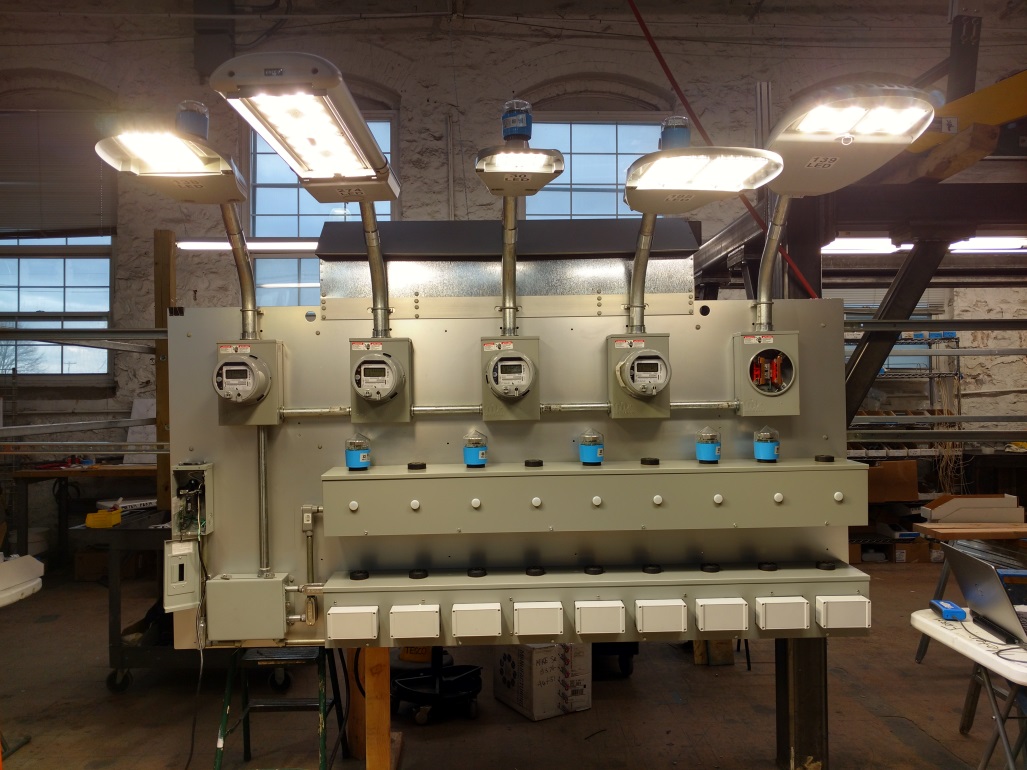 tescometering.com
16
Streetlight Metering in the Meter Shop
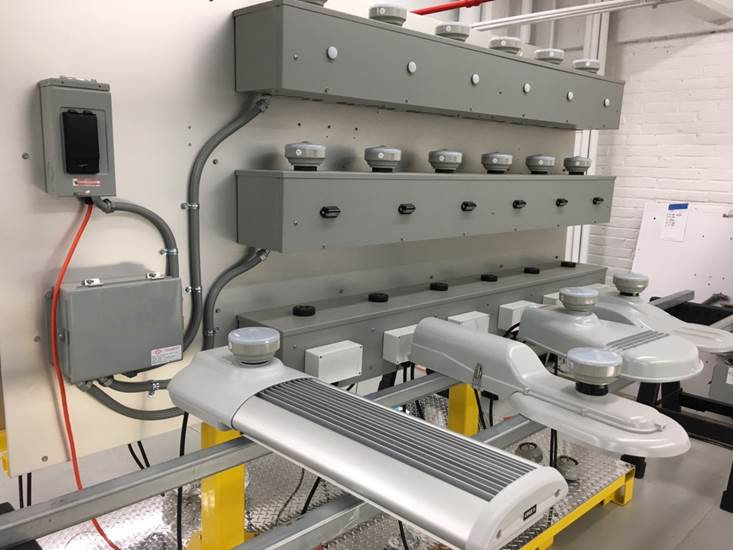 Equipment Needed:
Test Boards 
Mounting sockets
Transformer Rated applications
Field Test Equipment
Meter Farms
Meter Socket Adapters
tescometering.com
17
Negative Business Case or Business Opportunity?
A large investment by Electric Utilities for less revenue

When the market place wants something there is no wisdom in trying to hold back the flood gates.  Embrace and figure out how to not only survive but to thrive.
Smart Poles
Additional Lighting
Controls for the Lighting
Potential new products for Industrial Customers
Potential new products for residential customers

…..but also an investment in future Business Opportunities
tescometering.com
18
Transformer-Rated SmartPole Meter and SmartPole Disconnect Box
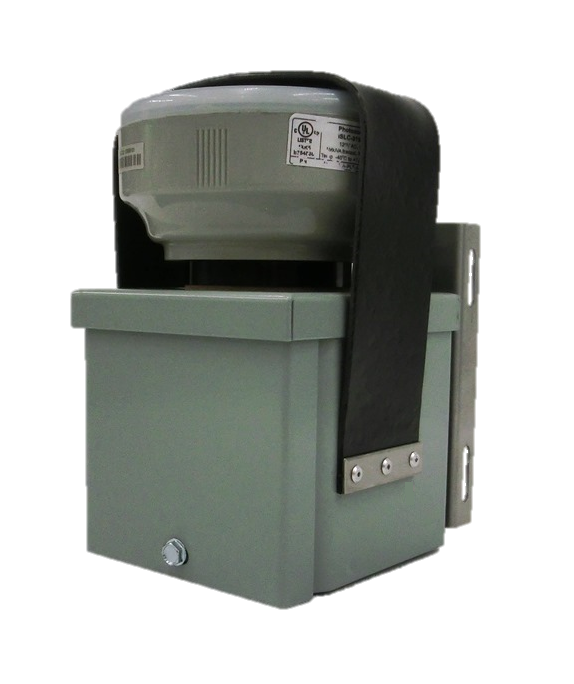 701 and 702
TESCO’s SmartPole Meter Boxes use a 3-pin adapter and are approved for use with overhead services connected to powered pole attachments whether they be internally or externally mounted. 
TESCO’s SmartPole Meter Box, Cat. 701, is designed for smart meters and can be strapped to either a wood or metal pole with the included pole strap kit.  The smart meter (not included) is secured to the box with a meter seal lockable strap and is rated for up to 5A self-contained operation.
TESCO’s SmartPole Meter Disconnect Box, Cat. 702,  combines the required fused disconnect switch along with the same socket and lockable security strap as the Cat. 701.
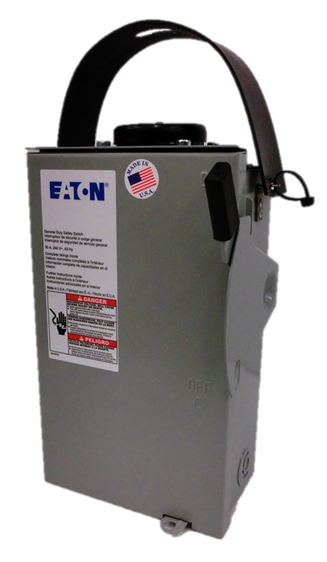 Cat. 701 (left)  and Cat. 702 (right)
19
Pole Brackets
702-PB & 703-PB
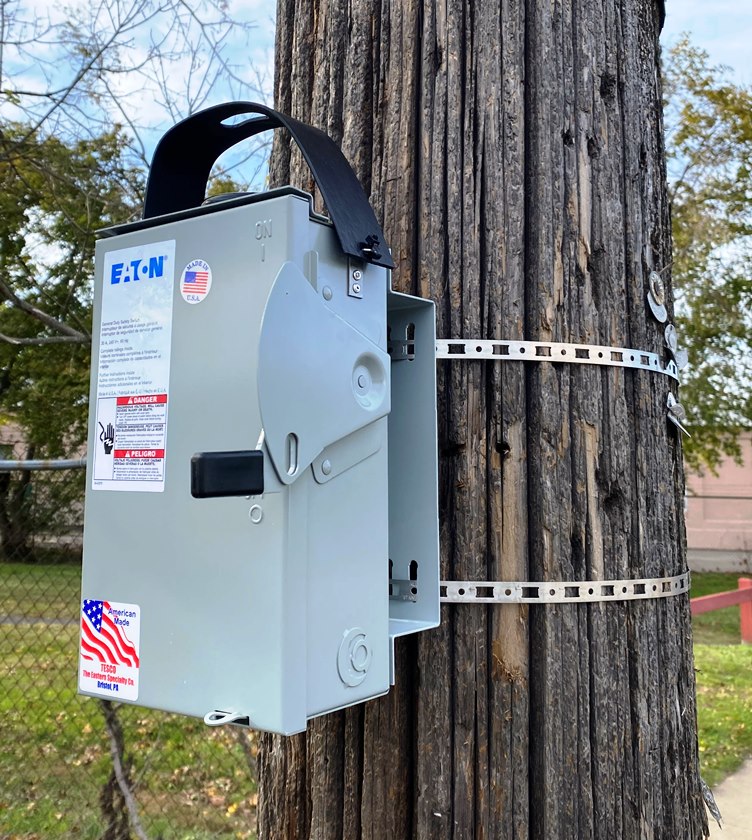 How do you install an ANSI C136.41 socket based meter to your streetlight pole? TESCO’s Universal SmartPole Meter Boxes are the approved method to install an ANSI C136.41 socket-based meter to your streetlight pole. These SmartPole Meter Boxes can mount streetlight meters, meter telecommunication devices, or meters for any other pole-mounted services using Cat. 702-PB and 703-PB Pole Mounting Brackets.
TESCO’s new Pole Mounting Brackets make it easier to mount the Cat. 702 SmartPole Meter Disconnect Box and the Cat. 703 Transformer-Rated SmartPole Meter Disconnect Box to a streetlight pole.
The Cat. 702-PB pairs with the Cat. 702, and the Cat. 703-PB pairs with the Cat. 703.
20
Transformer-Rated SmartPole Meter Disconnect Box
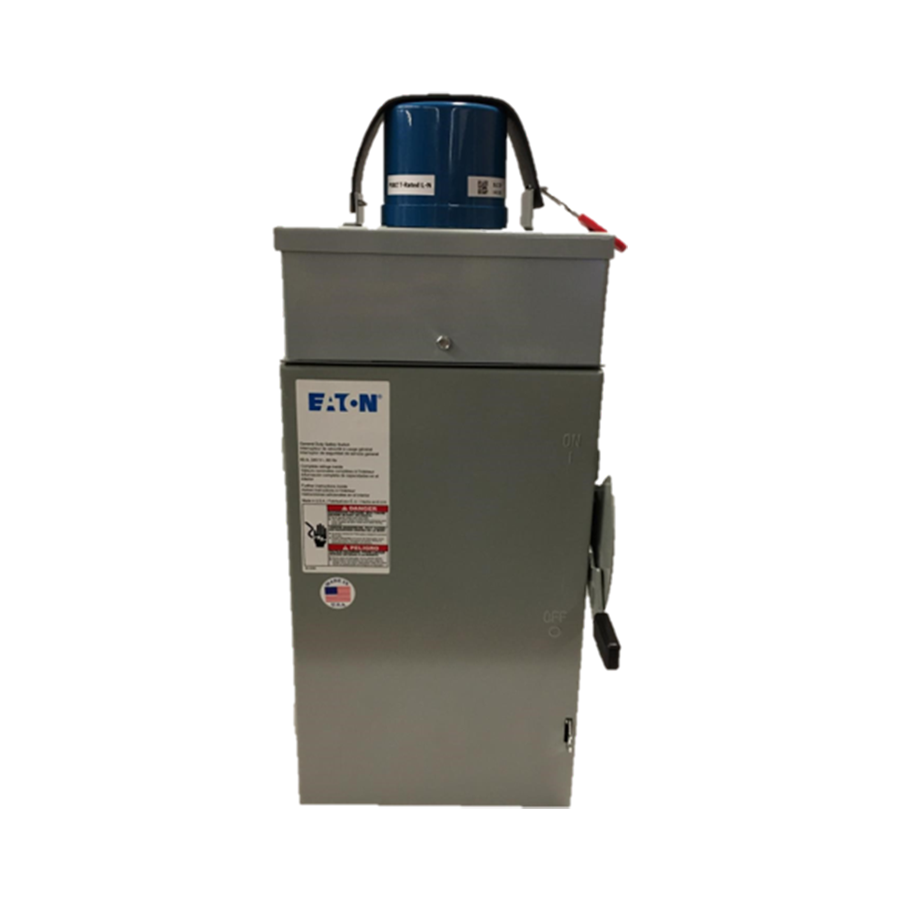 703
With 5G deployment, communication providers are putting larger and larger new services on utility poles that need to be metered. TESCO’s Cat. 703 Transformer-Rated SmartPole Meter Disconnect Box provides the mounting infrastructure to meter these services.
TESCO’s Transformer-Rated SmartPole Meter Disconnect Box has been created to mount communications provider equipment and node meters on a utility pole.
This meter assembly contains a 100:5 CT and is designed for smart meters and can be strapped to either a wood or metal pole. The smart meter (not included) can be secured to the box with a standard meter box seal.
This assembly is for use with meters rated up to 5A.
Current up to 60A (fuses supplied by customer)
Cat. 703-120 for 120V 2-Wire Single Phase Applications
Cat. 703-240 for 240V 2-Wire Single Phase Applications
Cat. 703 with smart meter (not included)
21
Questions and Discussion
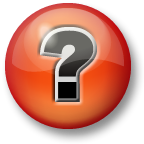 Perry Lawton
tom.lawton@tescometering.com 
TESCO – The Eastern Specialty Company 
Bristol, PA
215-228-0500

This presentation can also be found under Meter Conferences and Schools on the TESCO web site: tescometering.com
tescometering.com
22